Incedo Provider Portal Functionality
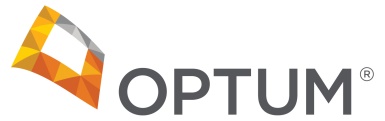 As long as a provider has registered via their token they can sign into provider connect
Payment distribution happens via first check-write completes and is distributed on 1/7 – check to be mailed on 1/9
BH2562_12/2019
United Behavioral Health operating under the brand Optum